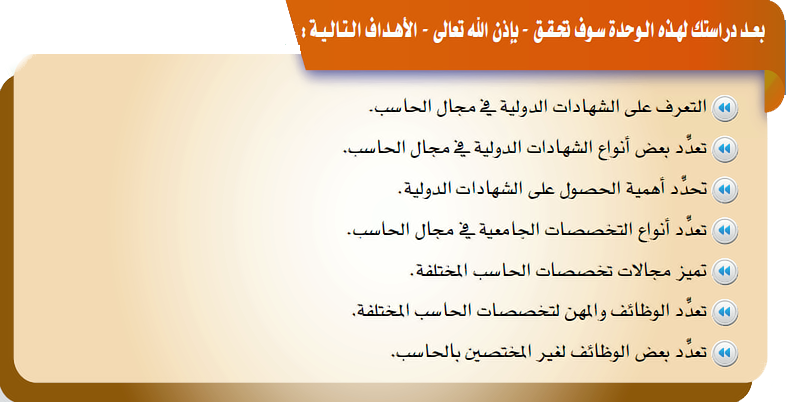 يعاني فهد من ألم في اسنانه فتوجه الى الطبيب العام بالعيادة المجاورة لمنزله لعلاج الألم
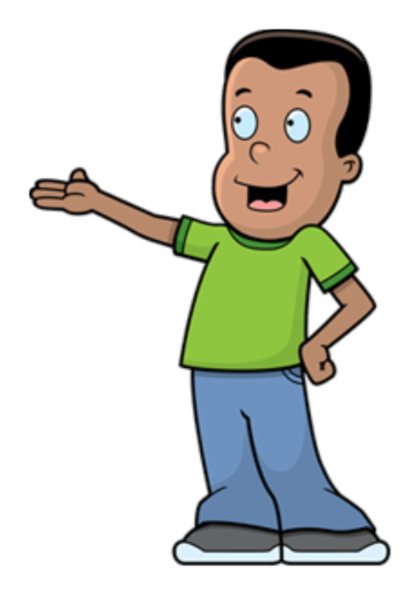 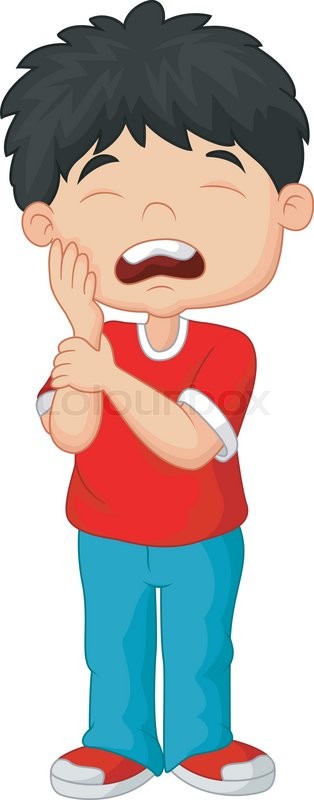 الطبيب  اكتفى بإعطائه مسكنات  وحوله الى طبيب الأسنان !!
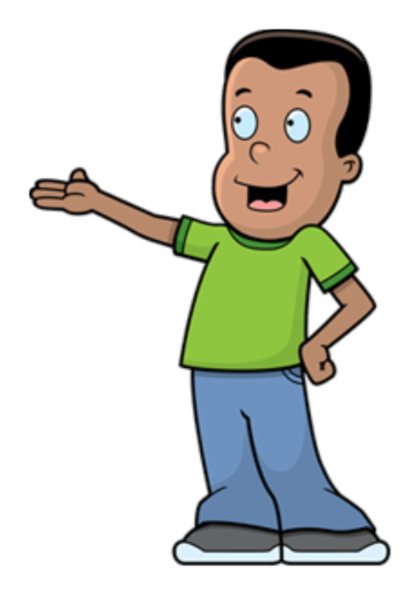 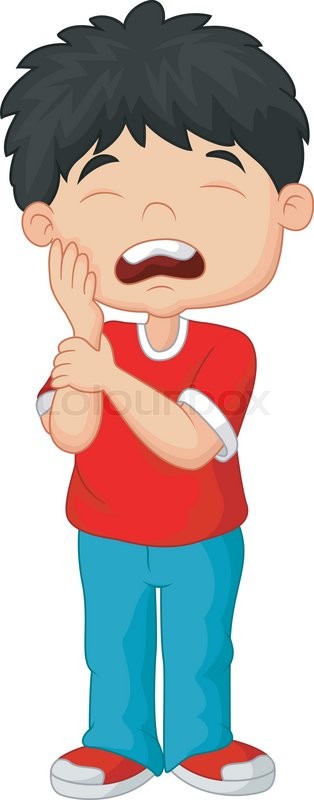 لماذا لم يستطع الطبيب علاجه ؟
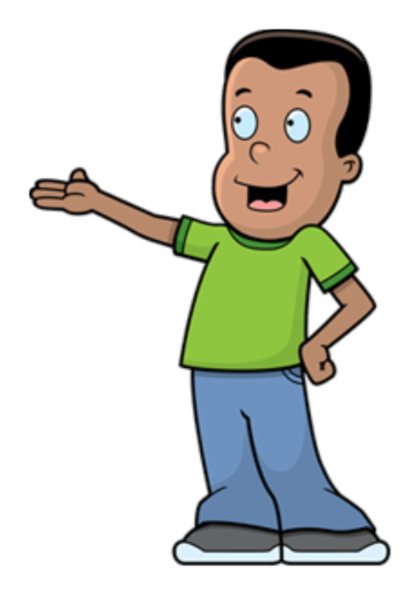 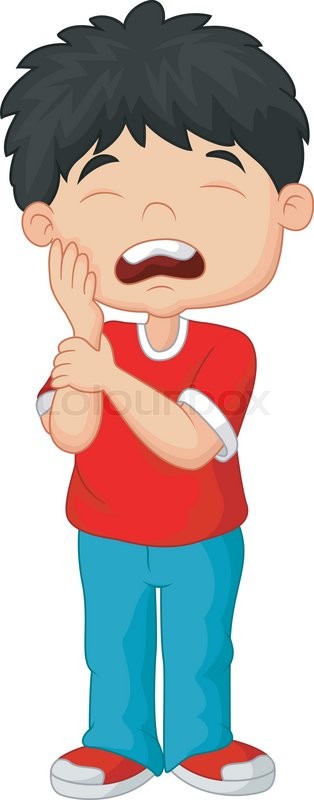 لان مجال الطب يحوي اكثر من تخصص فهناك 
(الجراحة ، الباطنة، نساء وولادة، اطفال، وطبيب عام ، أسنان) ، فاحتاج فهد الى طبيب متخصص بالأسنان لمعالجته
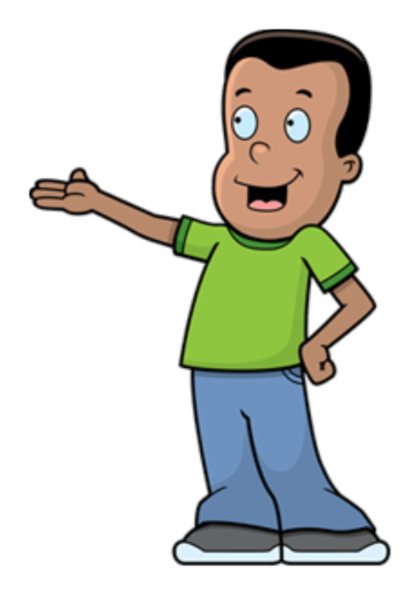 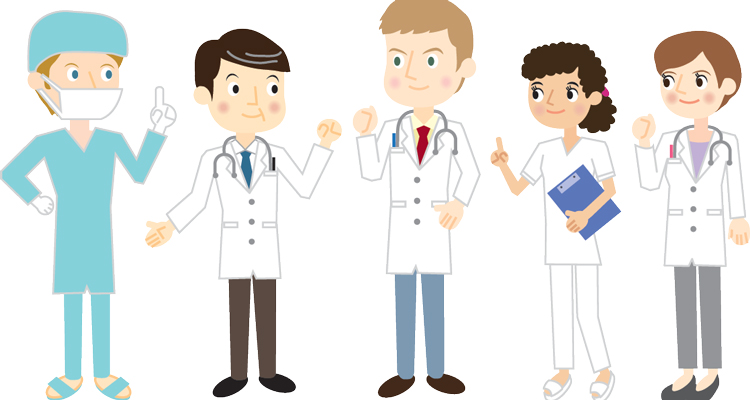 كذلك مجال الحاسب فهو يحوي أكثر من تخصص في الدراسة الجامعية
   ماهي أشهر تخصصات مجال الحاسب ؟
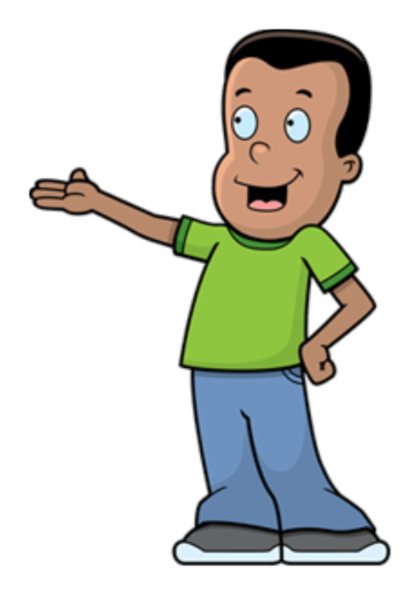 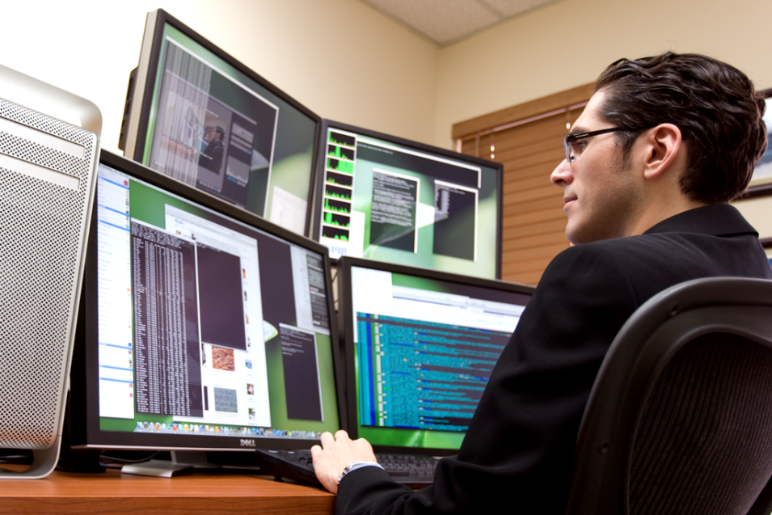 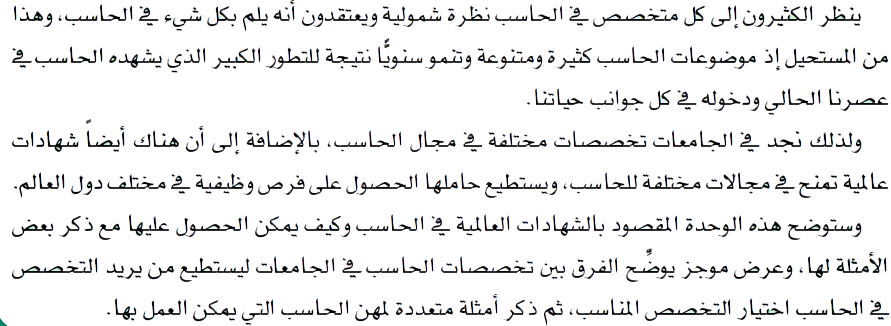 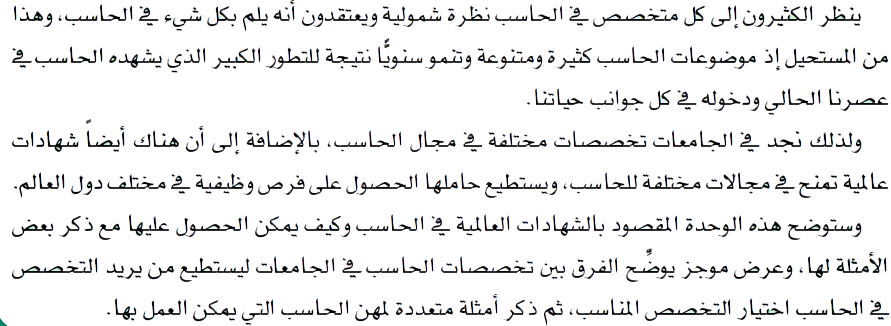 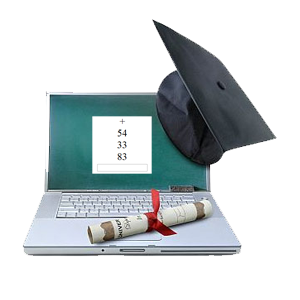 الشهادات العالمية في الحاسب
الشهادات العالمية في الحاسب
الشهادات التخصصية
الرخصة الدولية
تهتم بتخصص واحد ويكون حاملها ذو خبرة عالية في مجاله
تهتم الرخص الدولية بمهارات الحاسب وتطبيقاته الأساسية
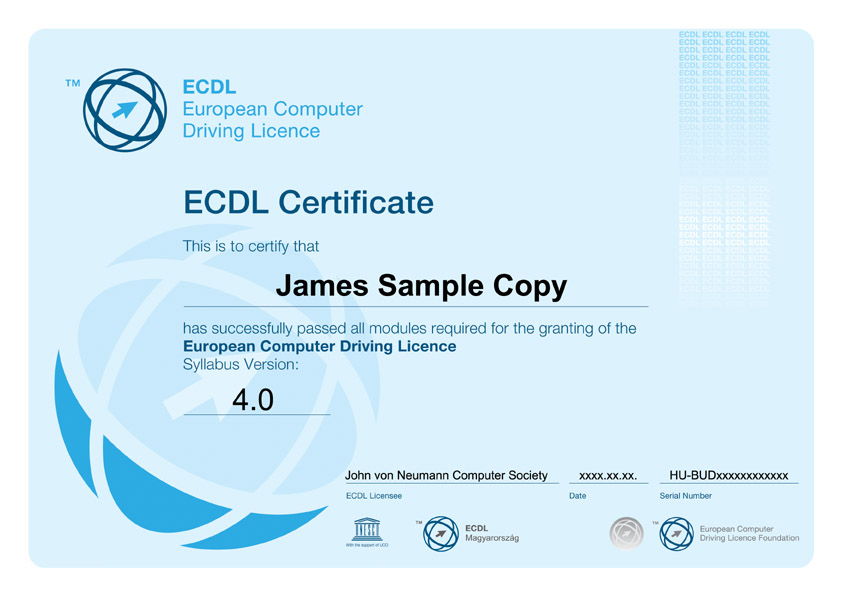 الرخصة الدولية
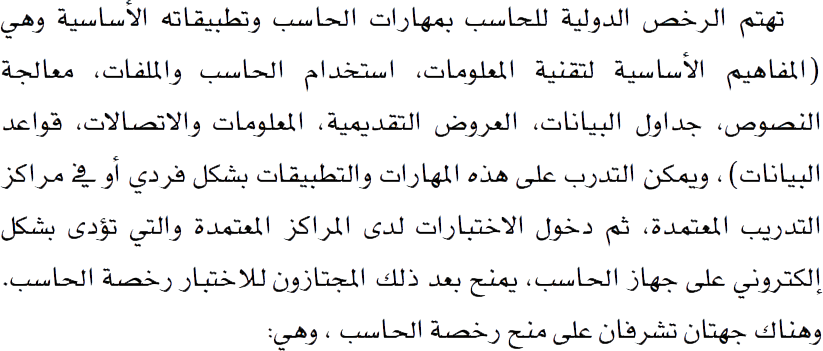 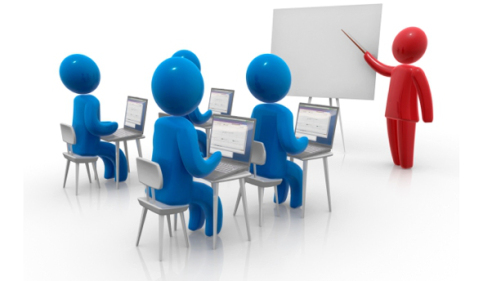  الرخصة الدولية لقيادة الحاسب ( ICDL ) :
مملوكة ومنسقة من قبل مؤسسة الرخصة الأوربية لقيادة الحاسب المحدودة
 ( ECDL-F ) ، وهي تنظيم غير ربحي في دبلن ( أيرلندا ) .
 شهادة كامبردج الدولية في مهارات تقنية المعلومات( CIT )  :
تمنح من قبل هيئة امتحانات كامبردج الدولية وهي جزء من جامعة كامبردج .
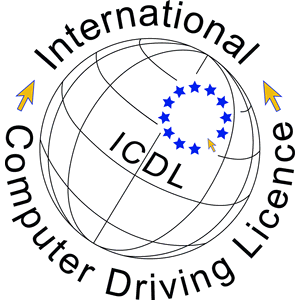 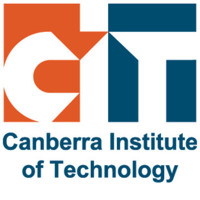 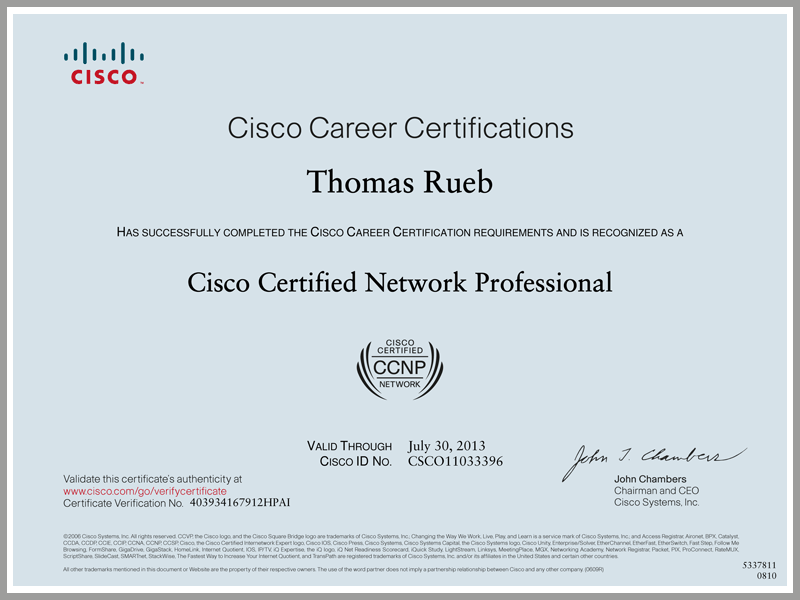 الشهادات التخصصية
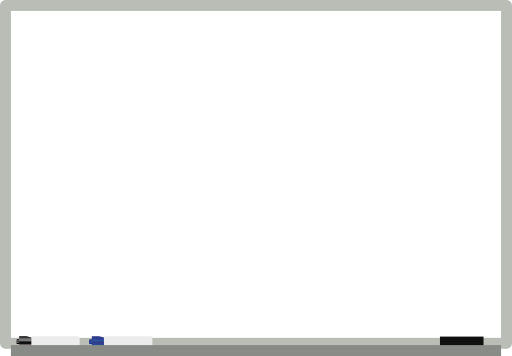 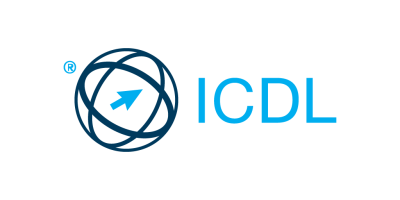 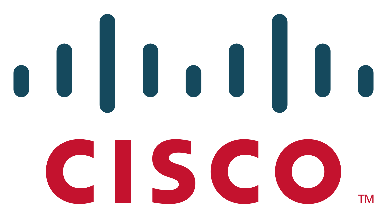 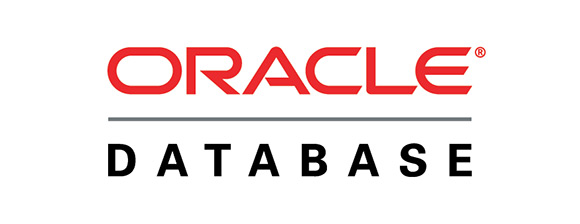 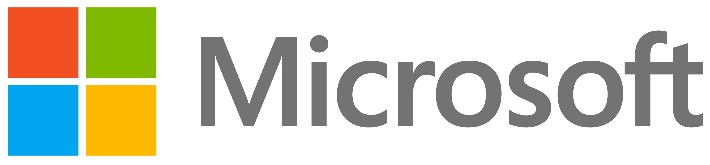 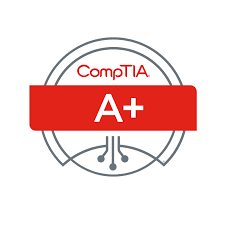 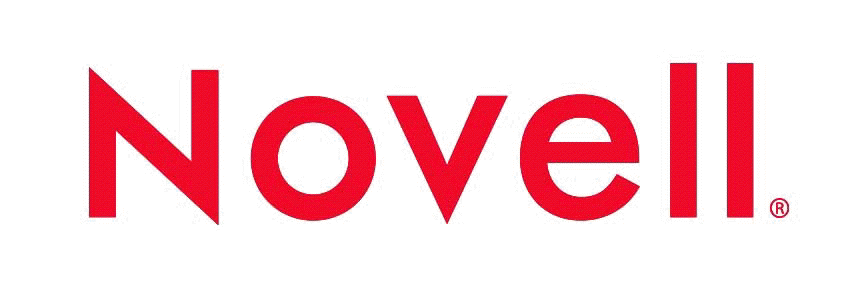 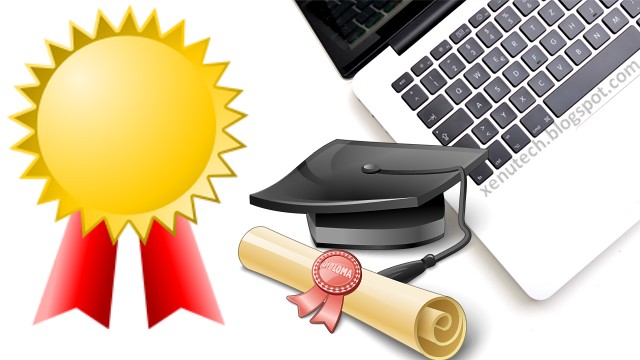 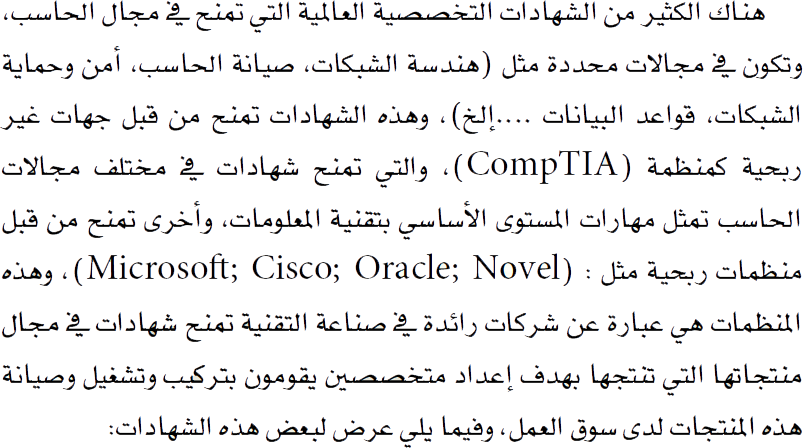 الشهادات الصادرة من CompTIA
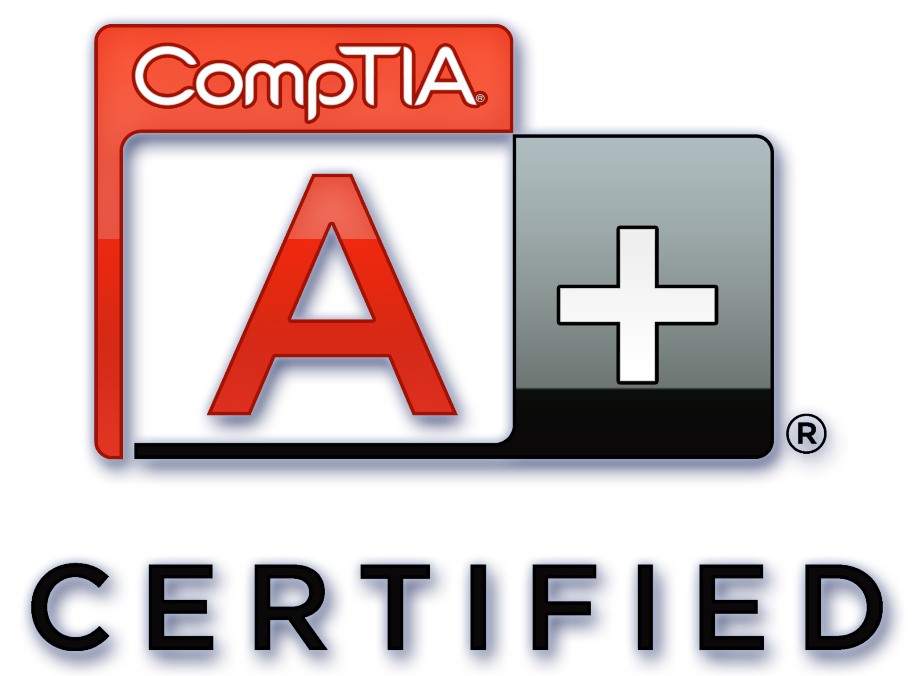 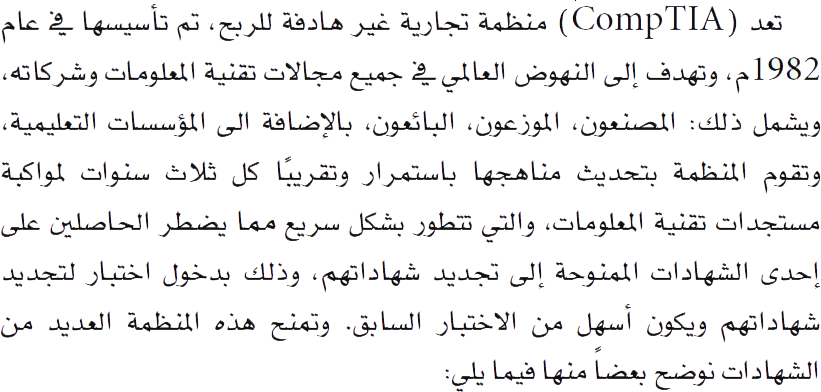 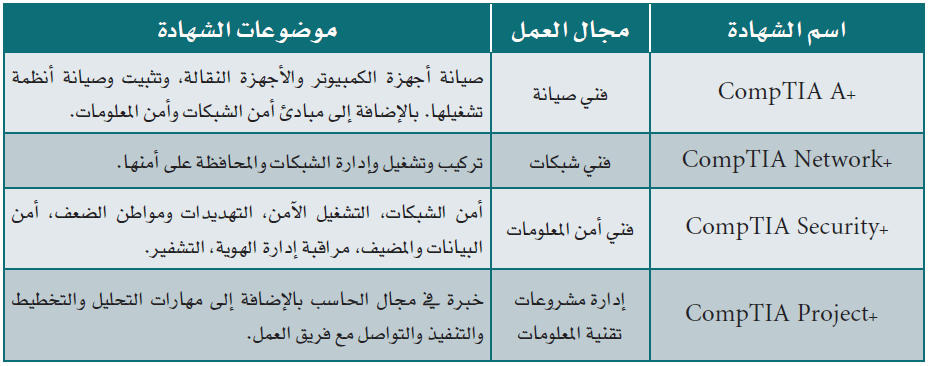 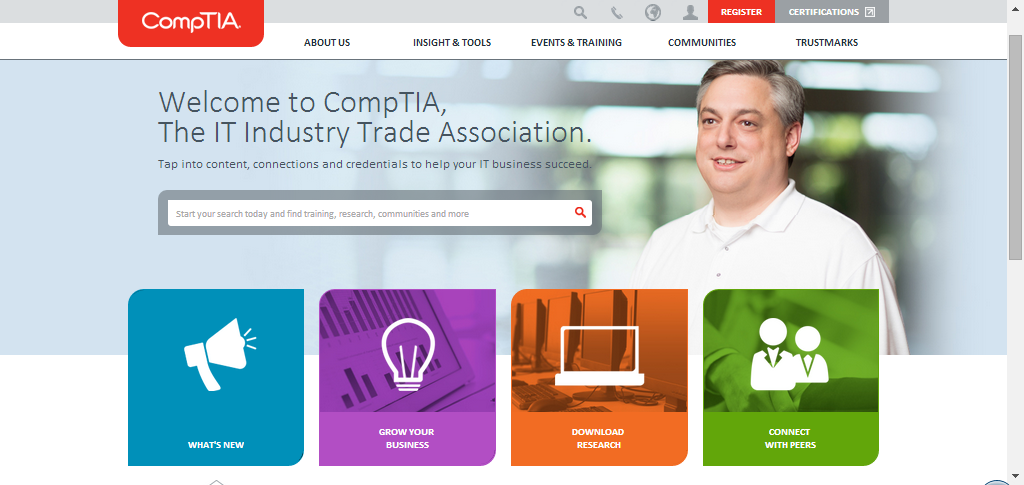 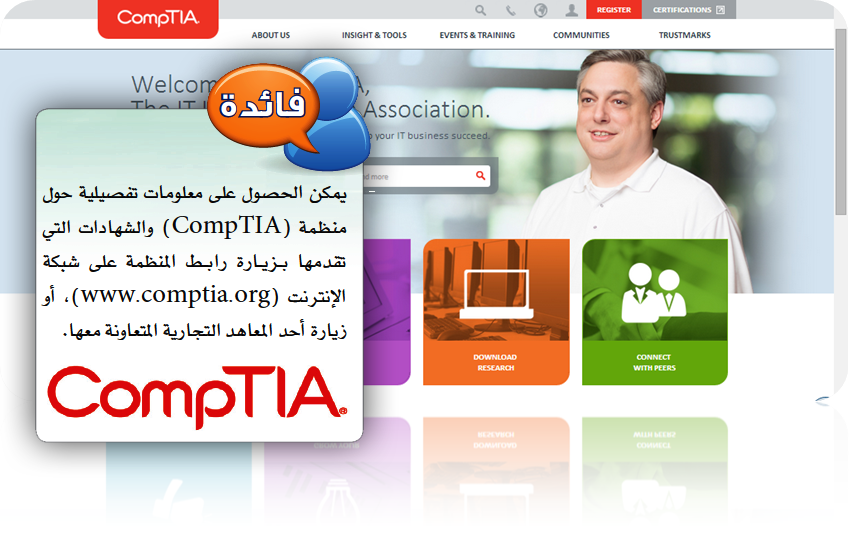 الشهادات الصادرة من Microsoft
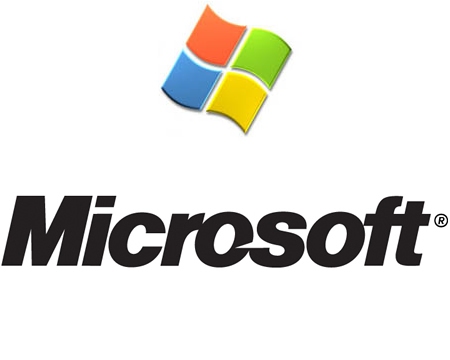 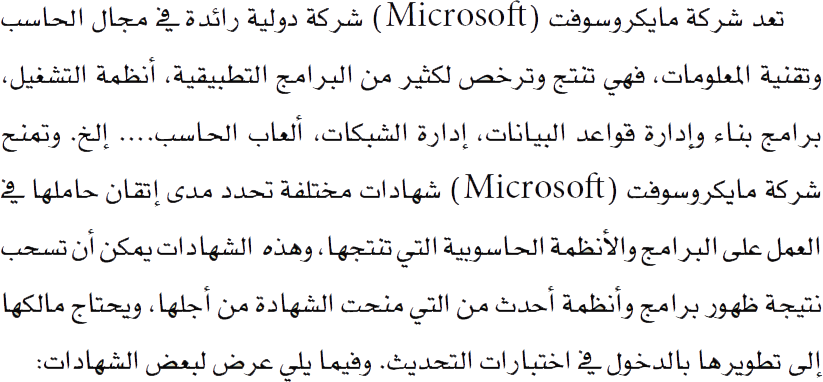 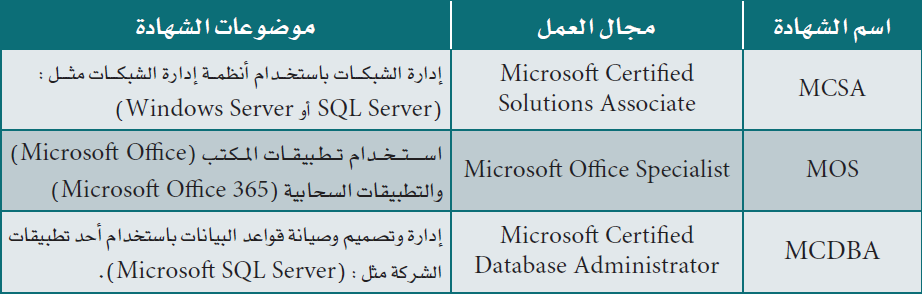 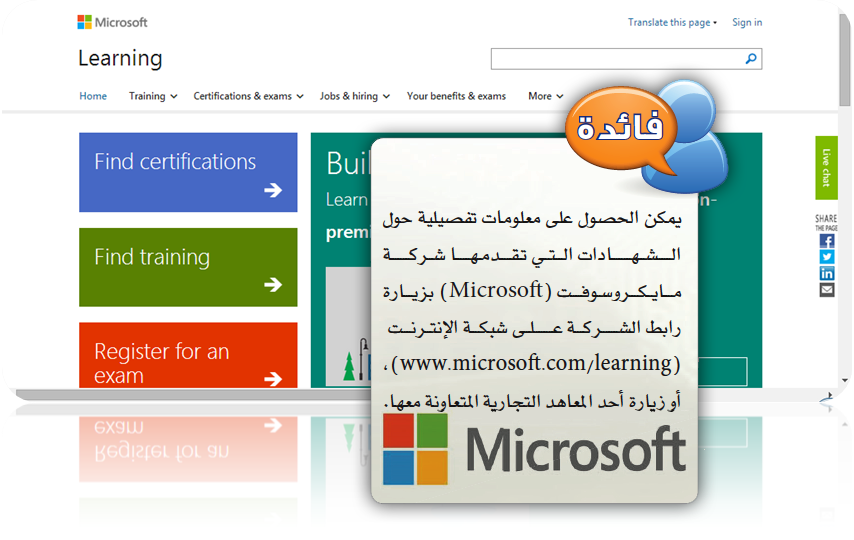 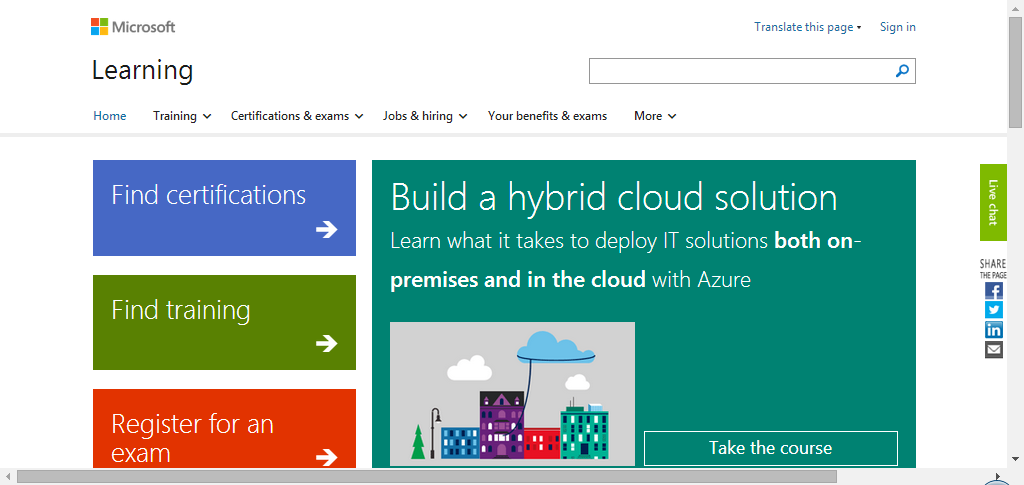 الشهادات الصادرة من Cisco
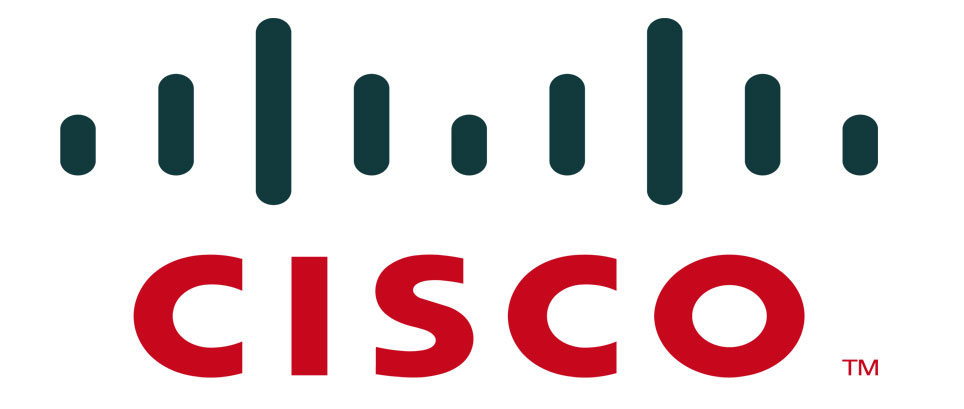 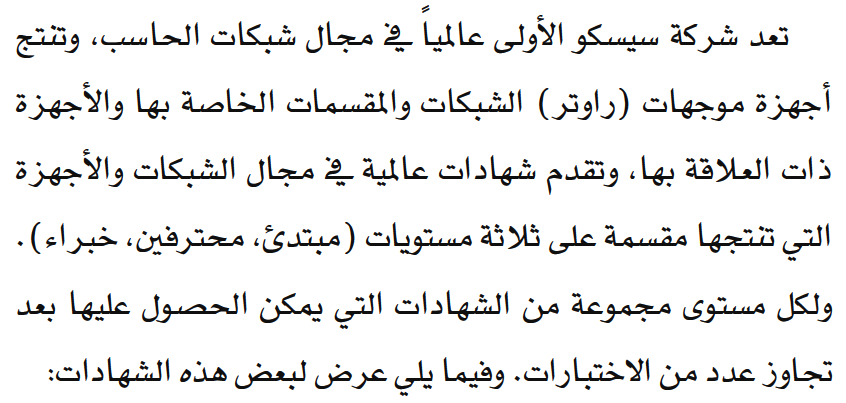 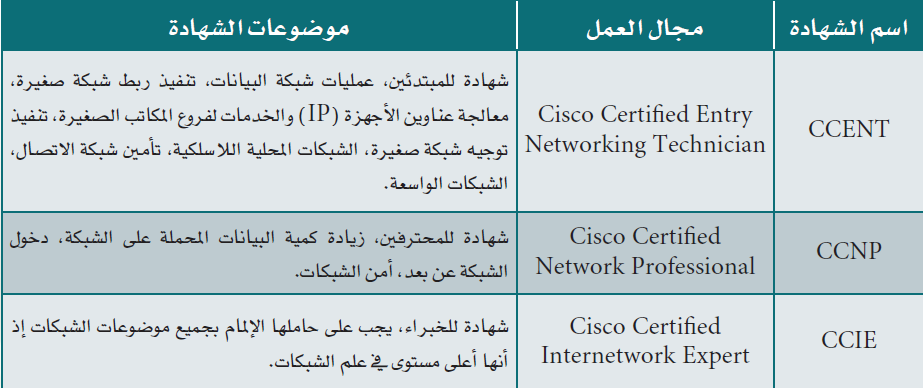 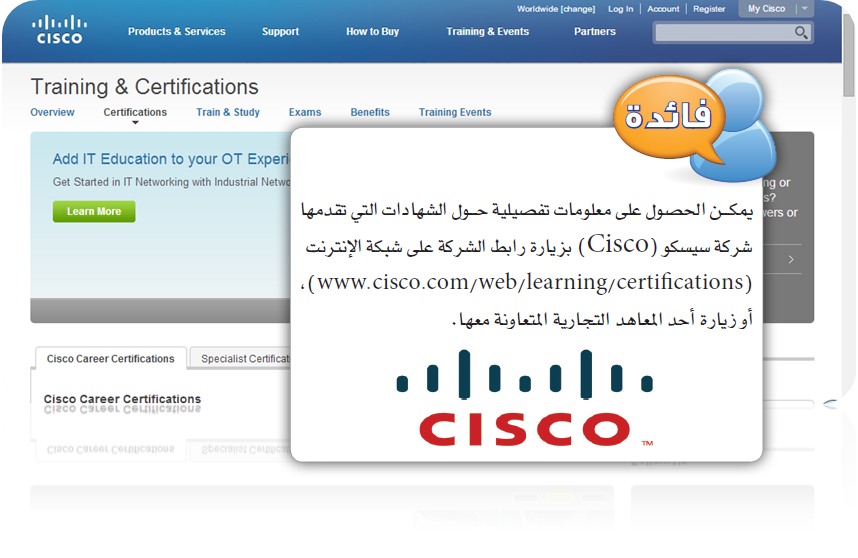 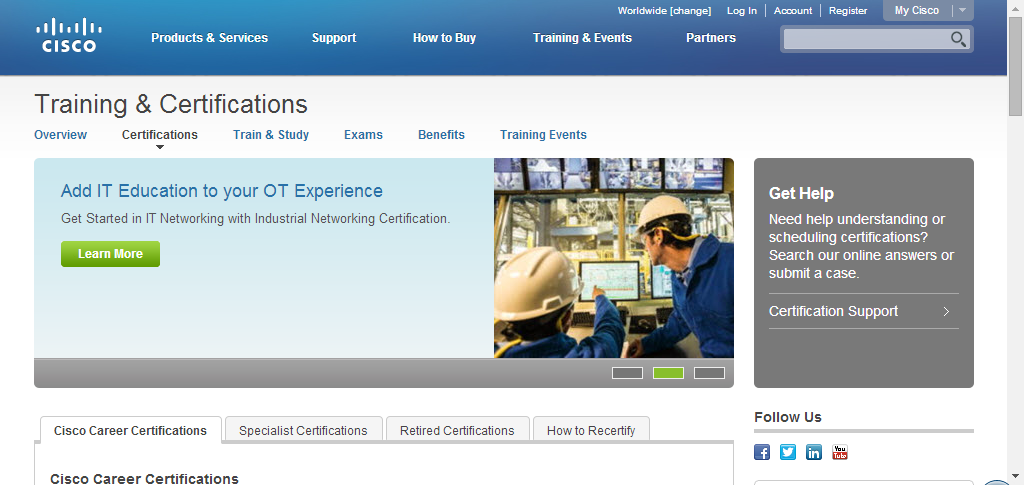 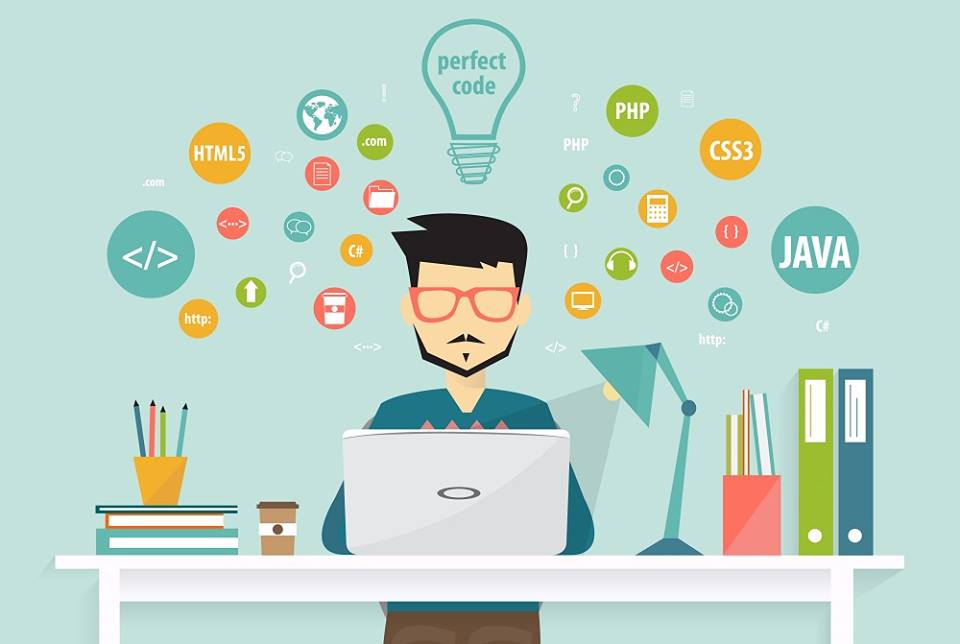 التخصصات الجامعية
التخصصات الجامعية
هندسة الحاسب
1
تجمع ما بين تخصص الهندسة الكهربائية  والإلكترونية وتخصص الحاسب .
تهتم بأجزاء الحاسب المادية.
يدرس الطلاب أسس ونظريات ومبادئ الهندسة الكهربائية و الإلكترونية و بناء القطع والألواح الإلكترونية .
كذلك دراسة لغات البرمجة و شبكات الحاسب مع الإلمام بمبادئ ونظريات الرياضيات والفيزياء .
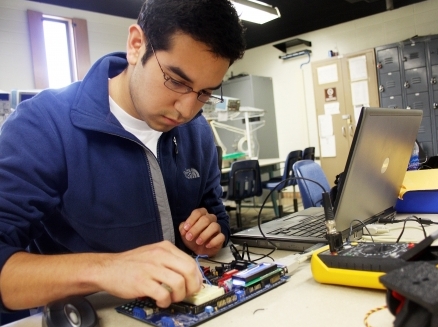 علوم الحاسب
2
يتميز بأن له شعبية كبيرة ومطلوب في سوق العمل لأنه يهتم بالدرجة الأولى بدراسة برمجيات الحاسب وتطويرها .
يقدم حلول برمجية للشركات والمؤسسات من خلال بناء البرامج والأنظمة  و الإشراف عليها وتطويرها .
يتم دراسة العمليات الرياضية والمنطقية والذكاء الصناعي وأمن البيانات وبرمجيات شبكات الحاسب وقواعد البيانات وتصميم البرمجيات وتنفيذها .
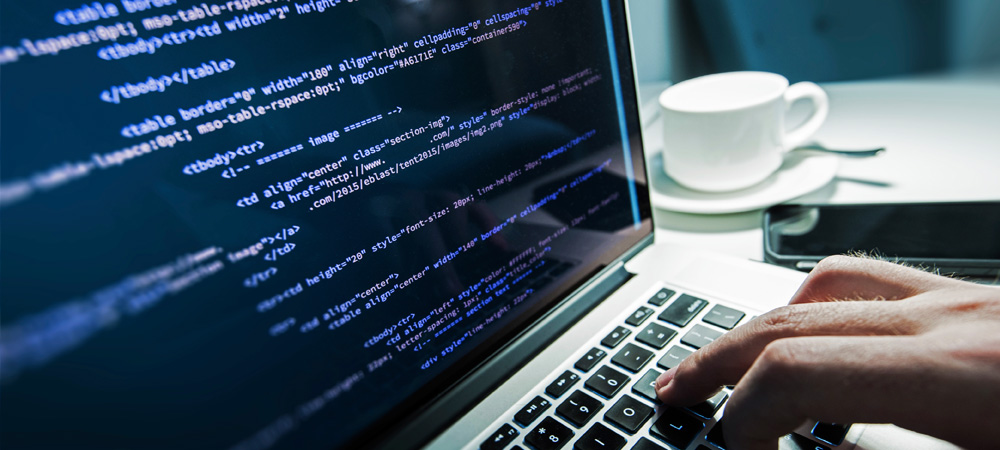 نظم المعلومات
3
يجمع بين تخصص الحاسب وتخصص الإدارة .
يلبي احتياجات المؤسسات والشركات الإدارية والتنظيمية .
تُدرس مواد متنوعة من الحاسب ومواد من التخصص الإداري.
من تخصصات نظم المعلومات :
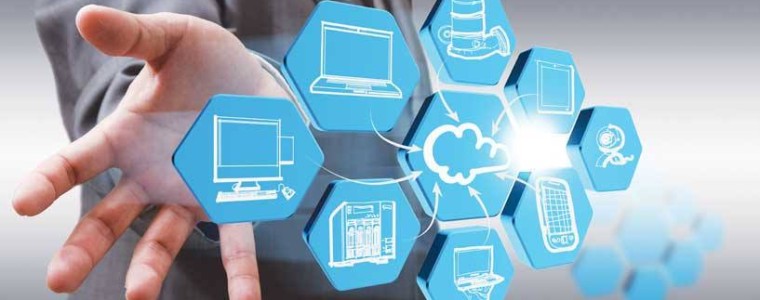 تقنية المعلومات
4
علم يهتم في بناء التكامل بين المعدات الحاسوبية و البرمجيات واحتياجات المستفيد في الأنشطة الإنسانية والاجتماعية المختلفة .
يشير هذا المصطلح إلى علم الحاسب .
نجد فيكل شركة أو مؤسسة قسم يسمى ( IT ) .
يُدرس أجزاء الحاسب المادية ، البرمجية ، الشبكات ، أمن المعلومات .
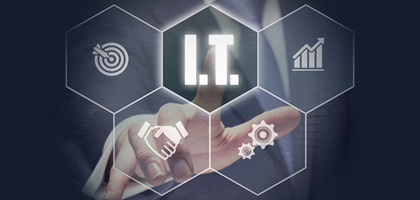 هندسة البرمجيات
5
يهتم بإنتاج وصيانة أنظمة وبرامج متقدمة ذات قدرات عالية ومعقدة .
العمل يكون جماعيا وليس فرديا .
تم بناء الأنظمة الكبرى كأنظمة البنوك والقطاعات العسكرية .
يُدرس مبادئ الرياضيات والفيزياء وعلوم الحاسب و التعمق في البرمجة .
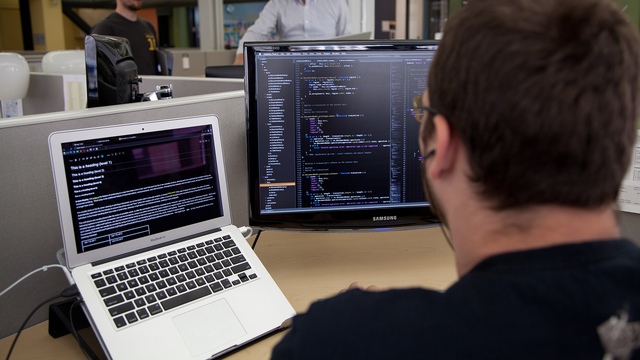 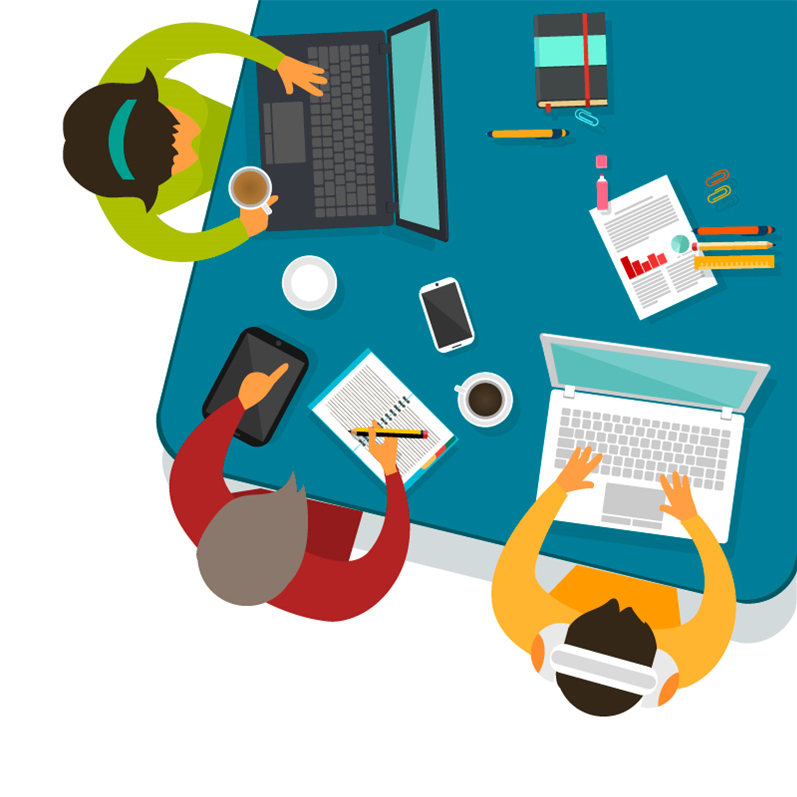 مهن الـحـاسب
مبرمج .
محلل ومصمم نظم .
أخصائي قاعدة بيانات .
مهندس حاسب .
فني حاسب / شبكات
فني تصميم وإدارة المواقع .
معلم ( مدرب ) حاسب .
مسؤول أمن معلومات.
وظائف المتخصصين في الحاسب
مـهـن الـحـا سب
المصمم بالحاسب .
الناشر الإلكتروني .
فني رسم بالحاسب .
مشغل أجهزة معتمدة على الحاسب .
إداري مستخدم للحاسب .
وظائف لغير المتخصصين بالحاسب
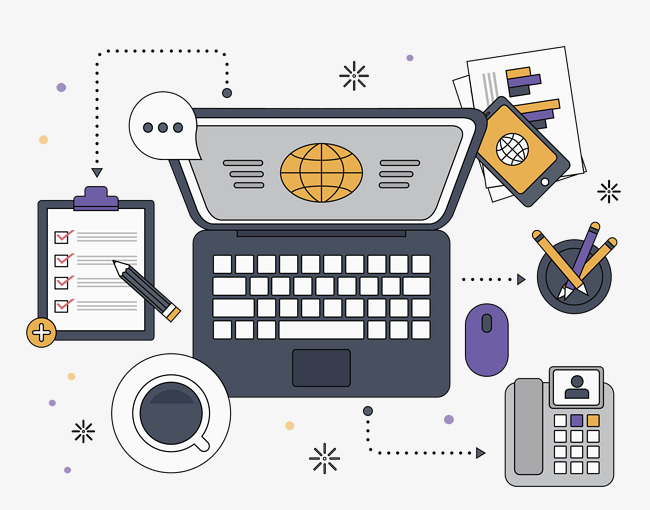 وظائف المتخصصين في الحاسب
مبرمج
يقوم المبرمج بكتابة  البرنامج بأحد لغات البرمجة ،ويكون ملما بها .
وتختلف هذه المهنة بحسب نوع البرامج التي يقوم بتطويرها كمبرمج تطبيقات أو نظم أو مواقع إنترنت.
يحمل المبرمج في الغالب شهادة جامعية في تخصص علوم الحاسب .
أو أحد الشهادات العالمية في مجال البرمجة .
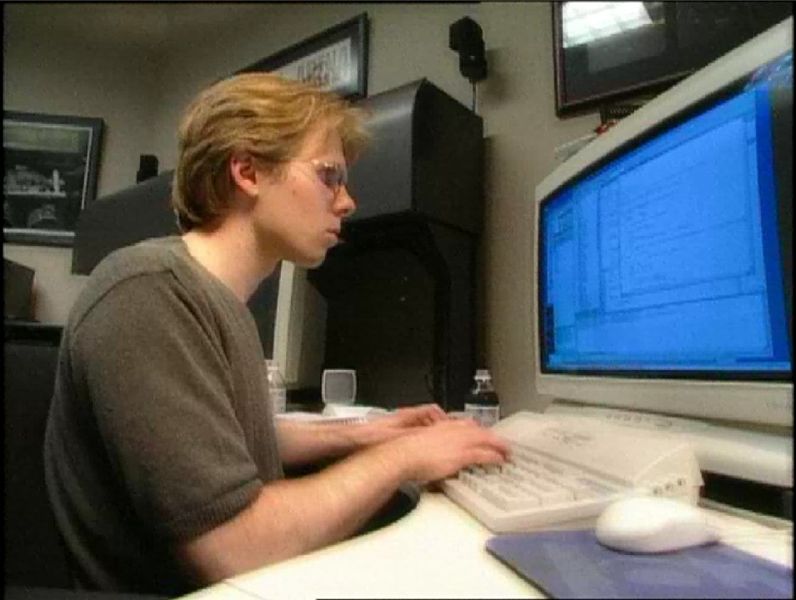 محلل ومصمم نظم
قبل برمجة أي نظام يقوم محلل النظام بدراسة النظام واحتياجاته ومتطلباته والتخطيط له ، ثم يقوم مصمم النظام بوضع التصميم بالكامل .
يحمل محلل النظم شهادة جامعية في تخصص نظم المعلومات .
أو يحمل أحد الشهادات العالمية في مجال تحليل النظم .
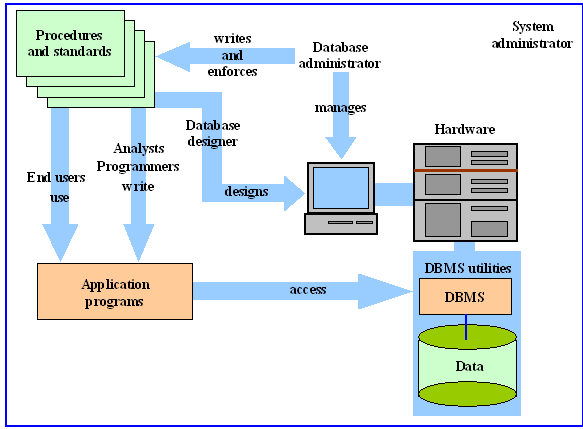 أخصائي قاعدة بيانات
مسؤول عن بناء وتطوير وإدارة وصيانة قاعدة البيانات .
غاليا يحمل شهادة متخصصة في أحد أنظمة قاعدة البيانات المعروفة .
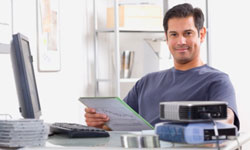 مهندس حاسب
يقوم بتهيئة أجهزة الحاسب للعمل ، وتحميل نظام التشغيل والبرمجيات المطلوبة ، وتجهيز الأجهزة الملحقة كالطابعات ، بالإضافة إلى مراقبة عمل الأجهزة لضمان سيرها دون خلل.
ويحمل دبلوم فني ،او إحدى الشهادات العالمية .
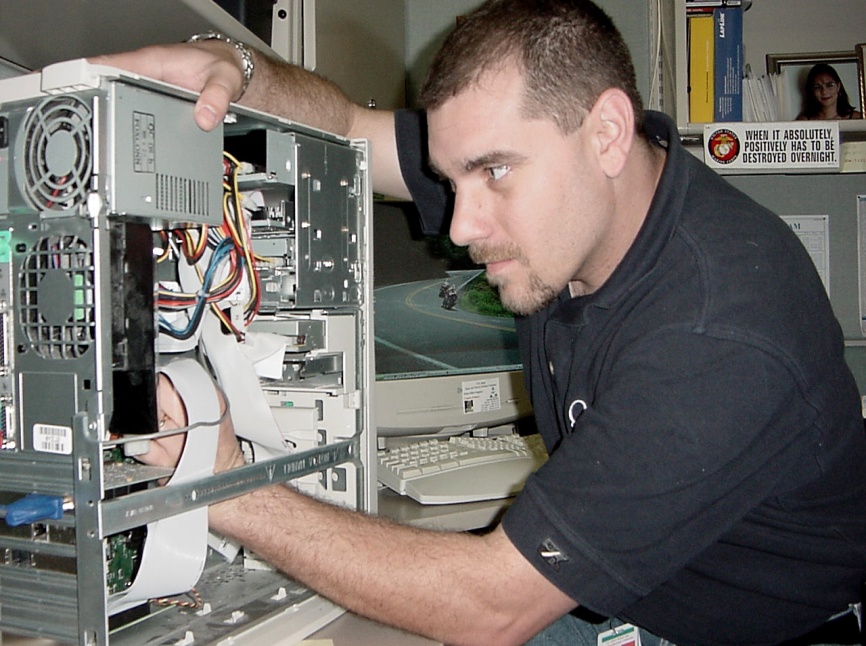 فني حاسب
بناء وتطوير الأجزاء المادية لجهاز الحاسب والشبكات وأنظمة التحكم الرقمي والإشراف على تشغيلها وصيانتها .
يحمل شهادة جامعية في هندسة الحاسب .
أو يحمل أحدى الشهادات العالمية في هندسة الحاسب .
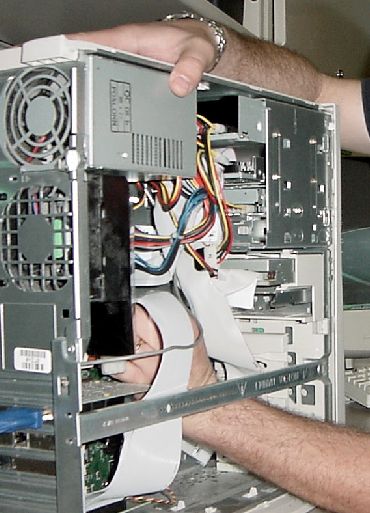 فني شبكات
هو المسئول عن تركيب وتشغيل وصيانة شبكات الحاسب المرتبطة بأجهزة الحاسب بعضها بعضا . ويحمل دبلوم فني ،او إحدى الشهادات العالمية .
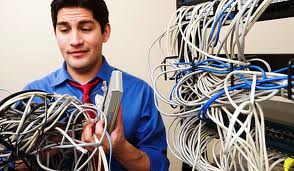 فني تصميم وإدارة المواقع
يقوم بتصميم وإدارة مواقع الشبكة العنكبوتية والإشراف على أدائها .
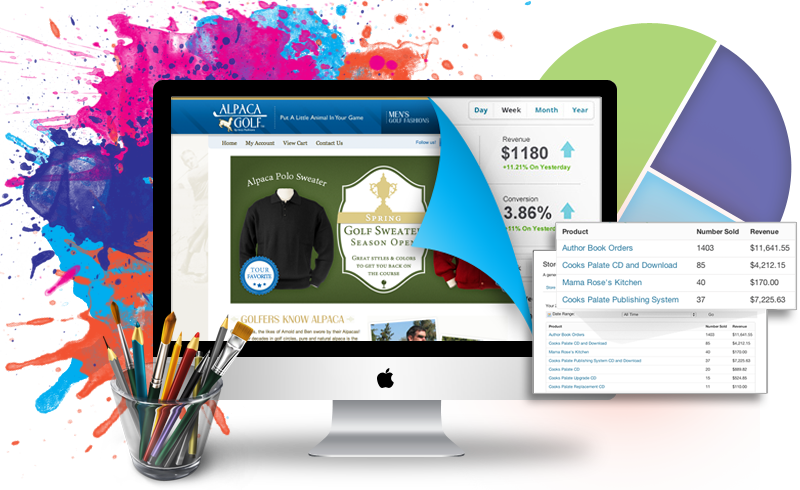 معلم ( مدرب ) حاسب
يقوم بنشر الوعي العلمي وثقافة الحاسب في المجتمع ، كما يقوم بمهمة التعليم وتدريب النشء على هذه التقنية .
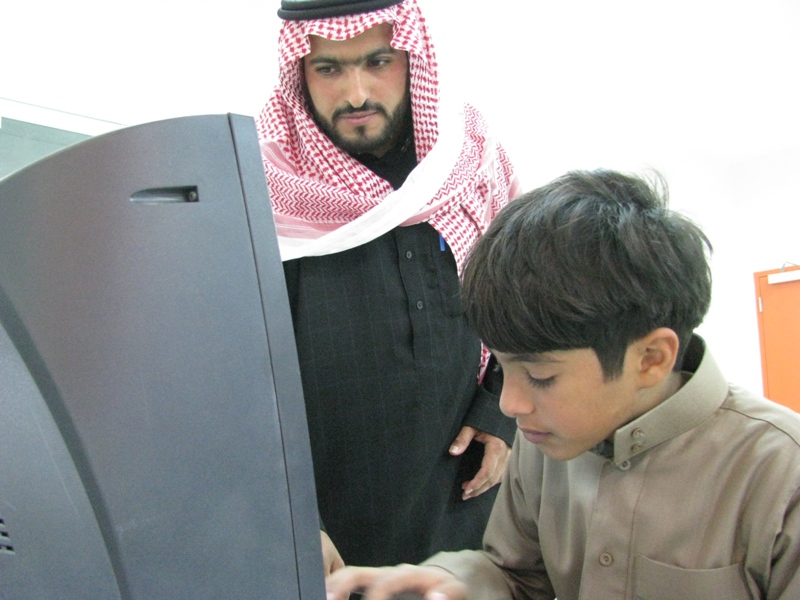 مسؤول أمن معلومات
يتولى متابعة وسير المعلومات داخل القطاع والمحافظة على سريتها .
ويحمل شهادة جامعية في تخصص علوم الحاسب ، أو إحدى الشهادات العالمية .
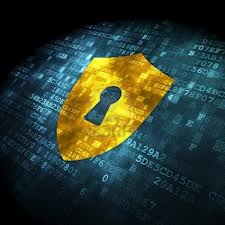 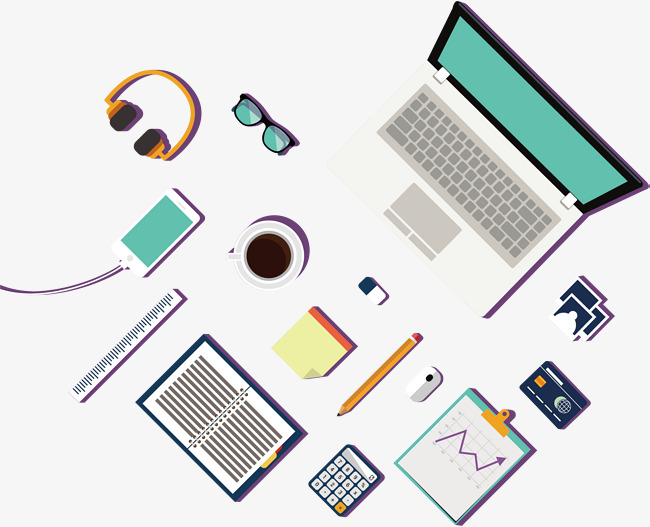 وظائف لغير المتخصصين بالحاسب
المصمم بالحاسب
يقوم بأعمال التصميمات الهندسية المختلفة والمعمارية باستخدام الحاسب
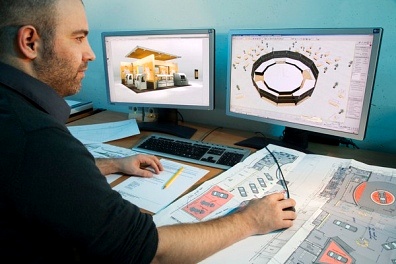 الناشر الإلكتروني
ويقوم بإعداد الوثائق والصحف التي تحوي نصوصاً ورسوماً باستخدام الحاسب
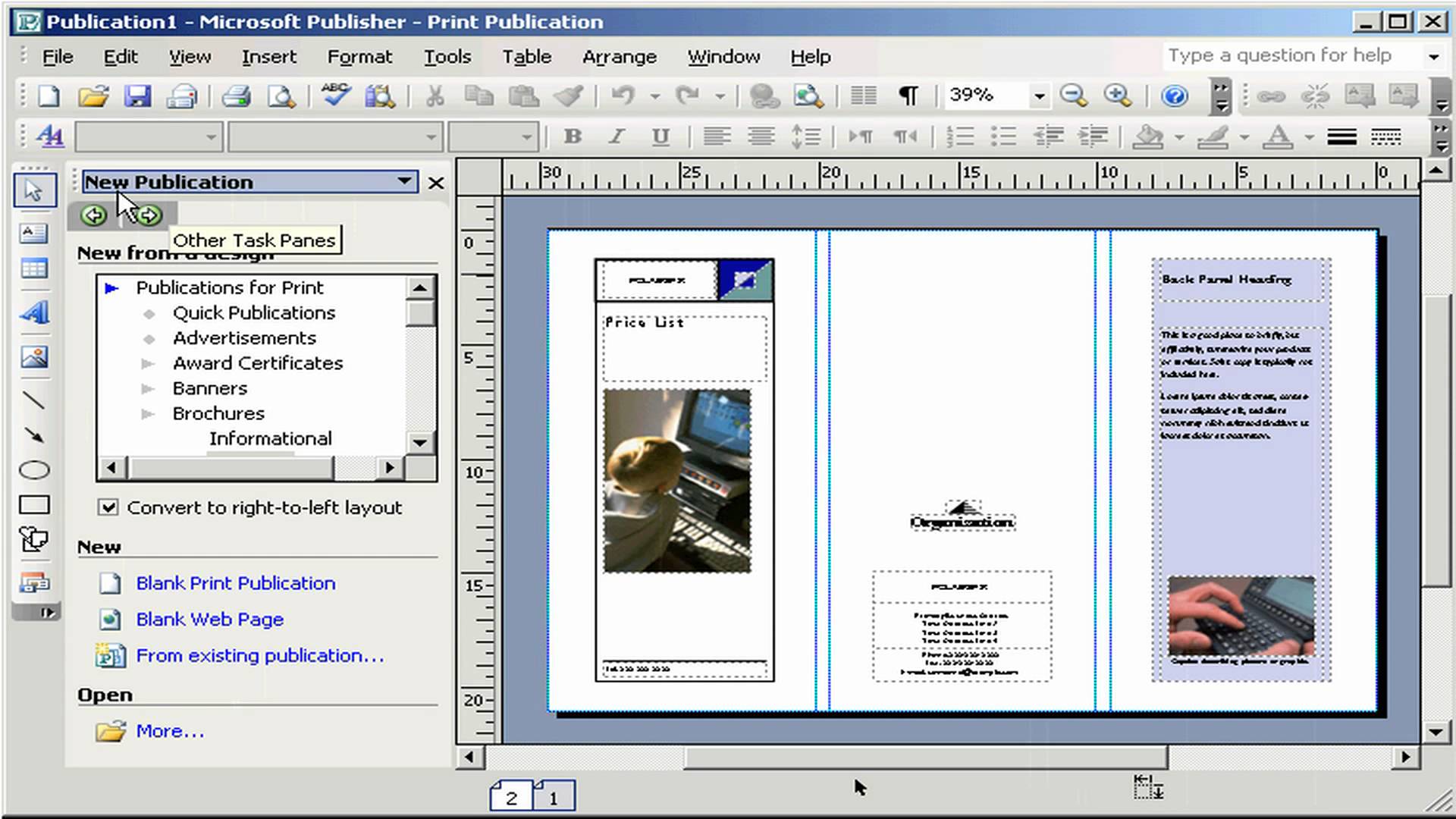 الناشر الإلكتروني
ويقوم بإعداد الوثائق والصحف التي تحوي نصوصاً ورسوماً باستخدام الحاسب
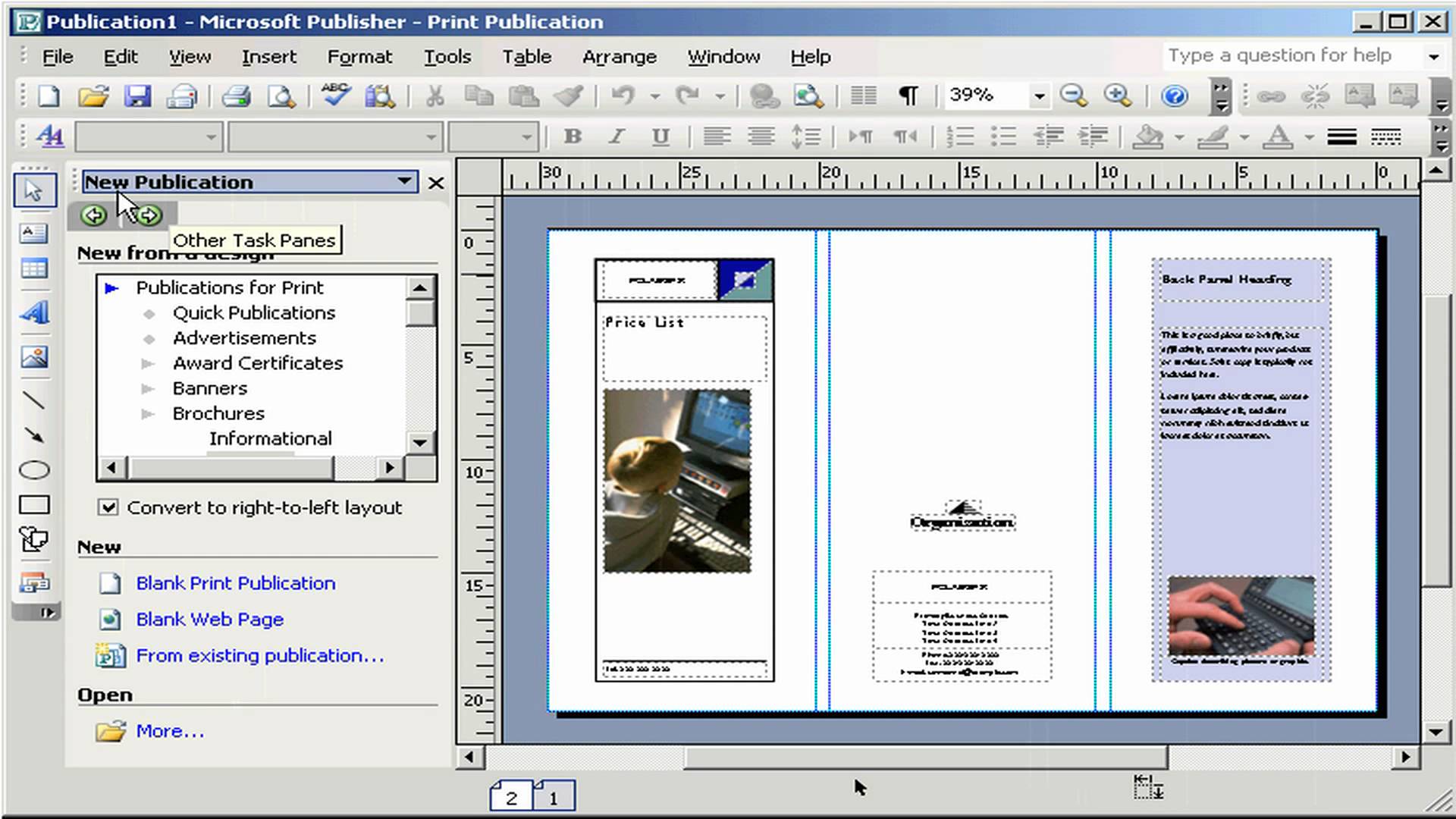 فني رسم بالحاسب
وظائف لغير المتخصصين بالحاسب
يتولى إخراج الرسوم المعمارية والهندسية والفيديوية باستخدام الحـاسب
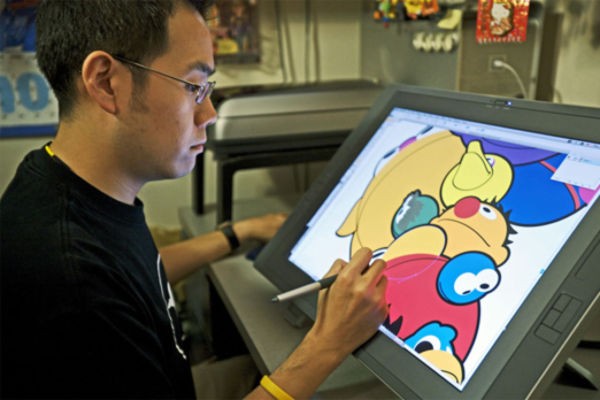 مشغل أجهزة معتمدة على الحاسب
وظائف لغير المتخصصين بالحاسب
يقوم بمسؤولية تشغيل الأجهزة التي تعتمد على الحاسب في تشغيلها والتحكم بها ، نحو الأجهزة الطبية المختلفة ،وأجهزة الاتصالات ، وأجهزة التحكم بالمصانع وغيرها
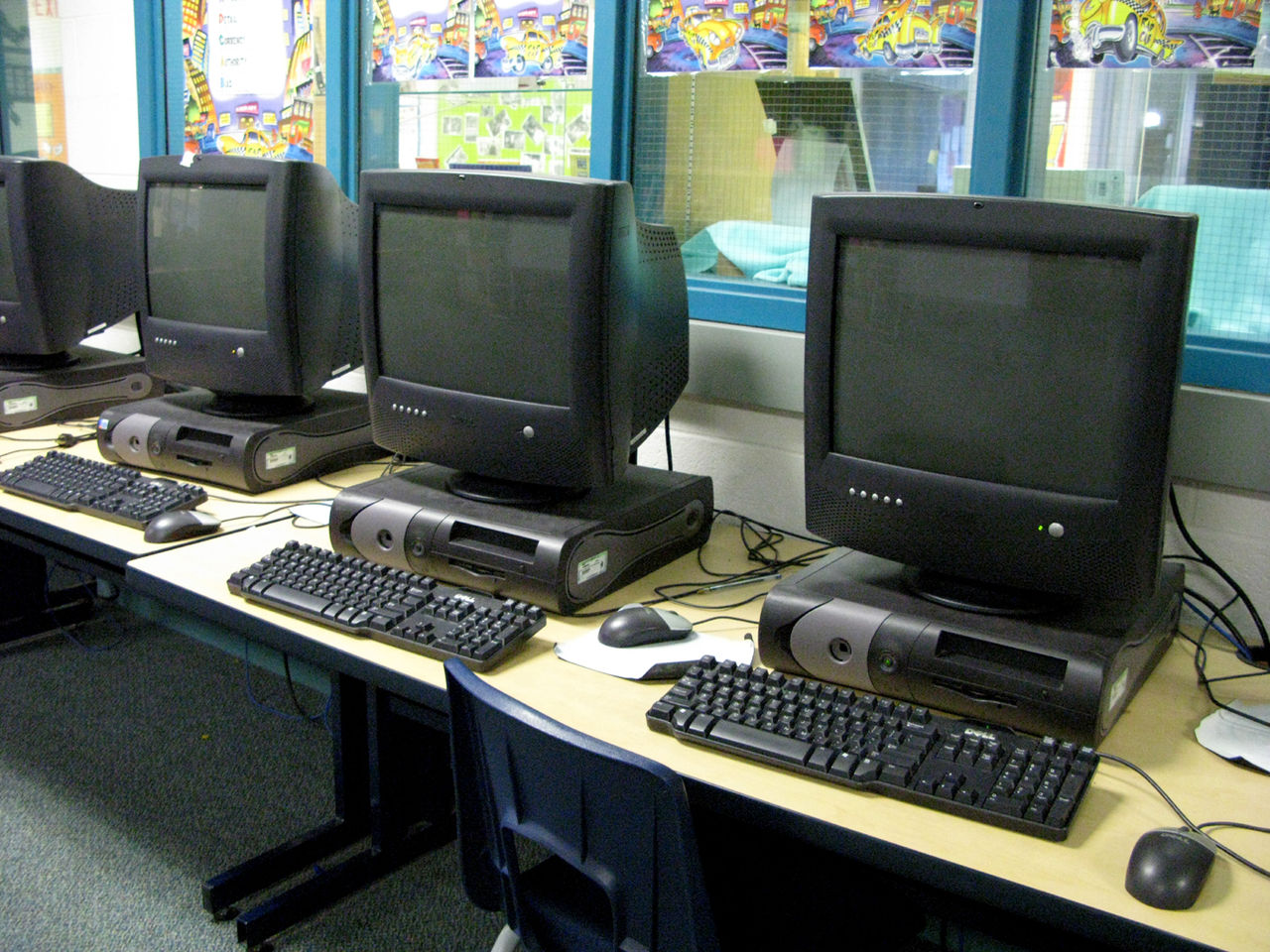 إداري مستخدم للحاسب
وظائف لغير المتخصصين بالحاسب
مثل الموظفين الذين يعملون على وظائف معالجة النصوص ، أو أعمال المحاسبة، ومتابعة المخزون ، وموظف المصارف ،وخطوط الطيران ، وغيرها من أعمال إدارية تعتمد على الحاسب في إنجازها
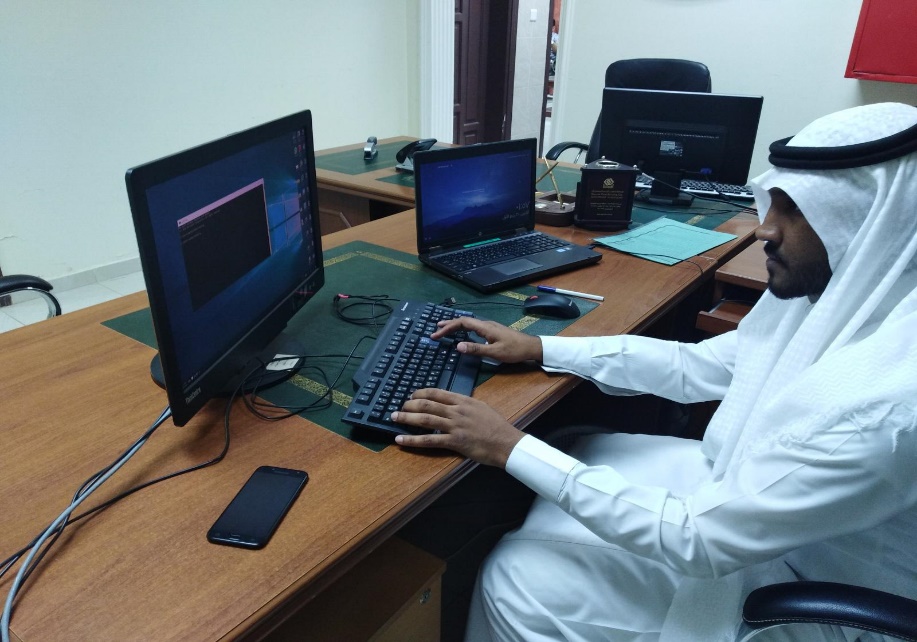 اللَّهُمَّ انْفَعْنَا بِمَا عَلَّمْتَنَا , وَعَلِّمْنَا مَا يَنْفَعُنَا , وَزِدْنَا عِلْمًا إِلَى عِلْمِنَا